Christmas in New Zealand
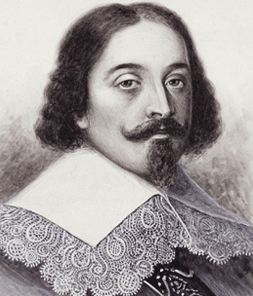 Abel Tasman
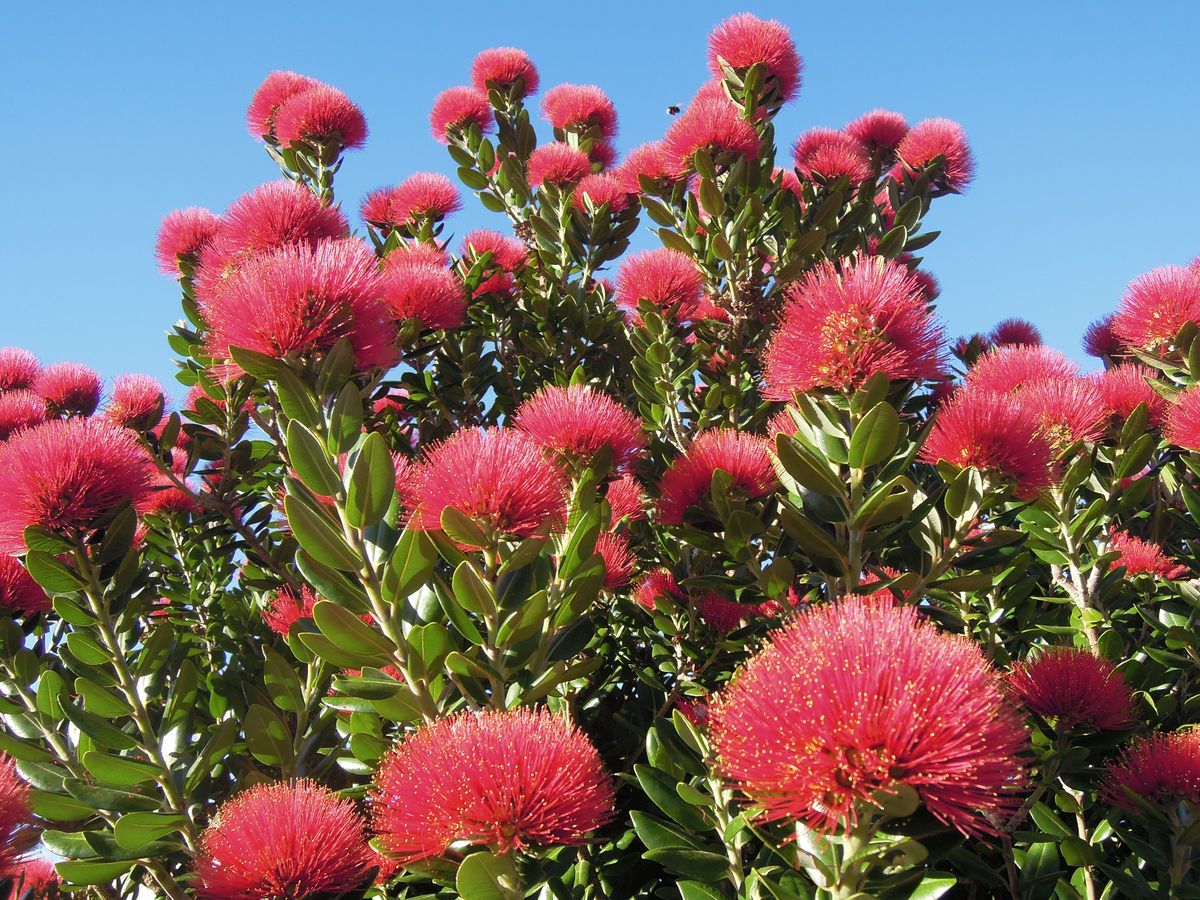 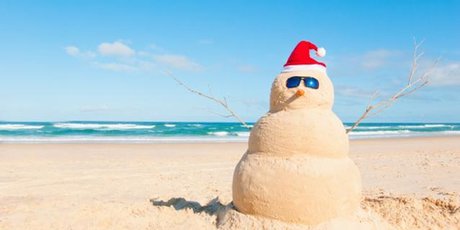 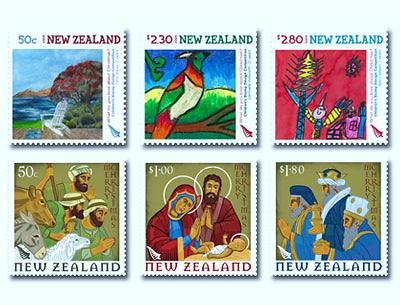 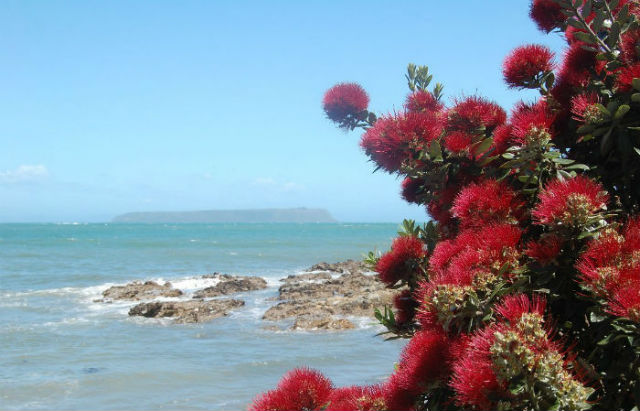 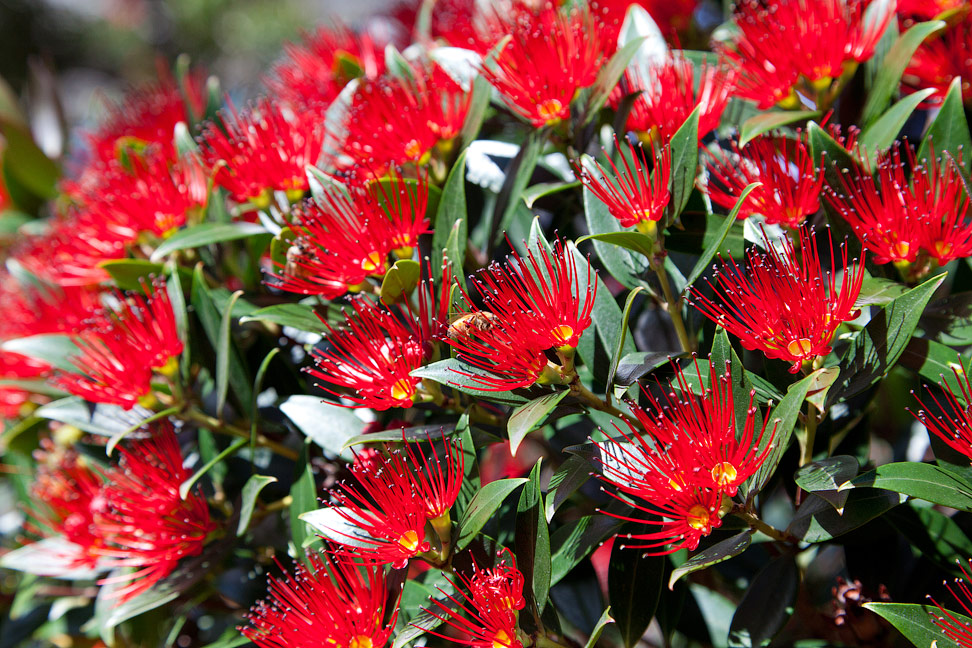 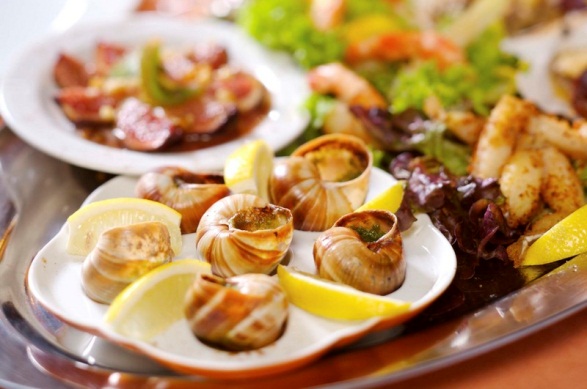 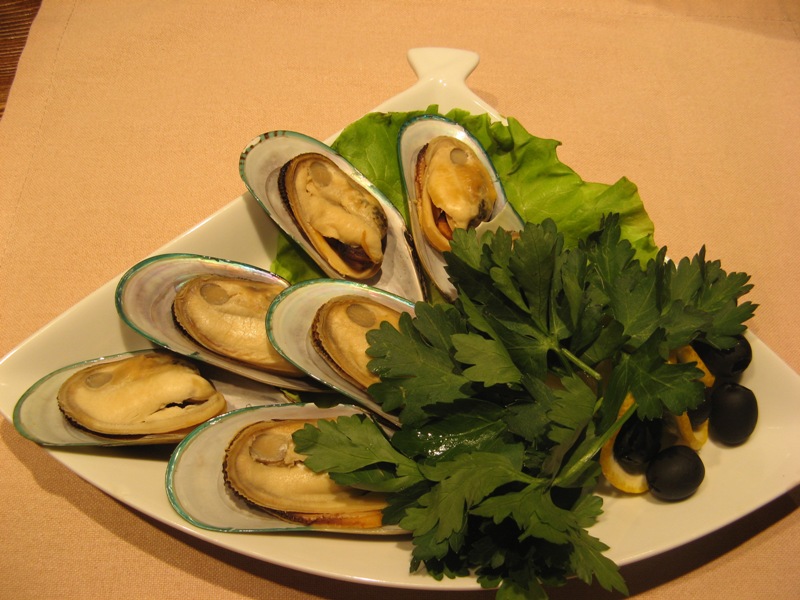 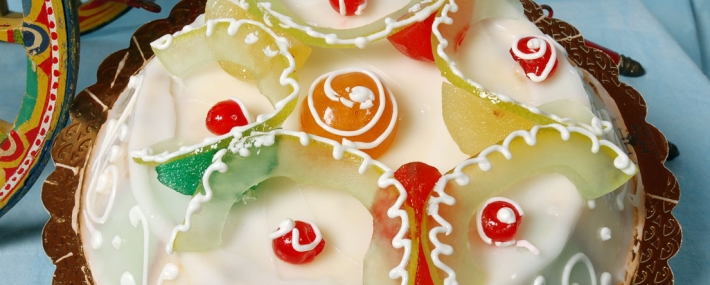